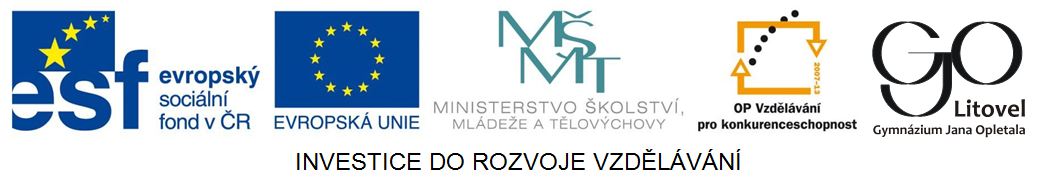 OPAKOVÁNÍ
TĚŽBA NEROSTNÝCH SUROVIN
PO2 DUM č. 7
Odpovězte na otázky
1. Na jaké kategorie se dělí nerostné suroviny?				


2. Jak se nazývá místo výskytu nerostné suroviny?
Odpověď
paliva * rudné suroviny * nerudné suroviny
Odpověď
ložisko
Odpovězte na otázky
3. Ke kterému palivu se vztahují pojmy
a) tanker
b) lignit
c) antracit
d) radioaktivita
ropa
hnědé uhlí
černé uhlí
uran
Odpověď
Odpovězte na otázky
4. Z čeho vznikly tyto suroviny?
a) ropa
b) vápenec
c) uhlí
d) jantar
těla mořských organismů
schránky mořských živočichů
dřeviny zapadlé do močálů
zkamenělá pryskyřice
Odpověď
Odpovězte na otázky
5. Který kov se získá z těchto nerostů?
a) bauxit
b) krevel (hematit)
c) galenit
d) sfalerit
hliník
železo
olovo
zinek
Odpověď
Odpovězte na otázky
6. Těžba které nerostné suroviny je typická pro:
a) USA – stát Arizona
b) Katar
c) Jamajka
d) Švédsko
měď
ropa
bauxit
železná ruda
Odpověď
Odpovězte na otázky
7. Jaké ohrožení životního prostředí přináší 
těžba a využívání ropy



těžba a využívání černého uhlí
Odpověď
znečištění oceánu a ničení živočichů a rostlin při těžbě nebo havárii tankeru, narušení podzemních vod, emise CO2 atd…
Odpověď
devastace krajiny hlubinnými nebo povrchovými doly, haldy, emise CO2, NOx a prachem atd…
Odpovězte na otázky
8. Jakým způsobem lze snížit těžbu kovů?



9. Vyjmenuj drahé kovy a jejich využití
recyklací
Odpověď
zlato, stříbro, platina
šperkařství, elektrotechnika, finančnictví
Odpověď
Odpovězte na otázky
10. Co se těží nebo těžilo v těchto místních lokalitách?
a) Náklo
b) Měrotín
c) Nová Ves
d) Nasobůrky
štěrk
vápenec
štěrkařský kámen
cihlářská hlína
Odpověď
Použití prezentace a zdroje
Po klepnutí myší na slovo Odpověď se zobrazí text odpovědi.

Zdroje:

CHLUPÁČ, Ivo. Geologická minulost České republiky. Vyd. 1. Praha: Academia, 2002, 436 s. ISBN 80-200-0914-0.